Quality of Life
Communication
What is meaningful assessment
Framework for the development of expressive communication
The Communication Matrix
Implications for instruction
3
(symbolic) communication is an outgrowth of early relationships between infants, caregivers and the objects/events in their environment
4
Four Elements of Communication
(see pages 3-4 First things First)
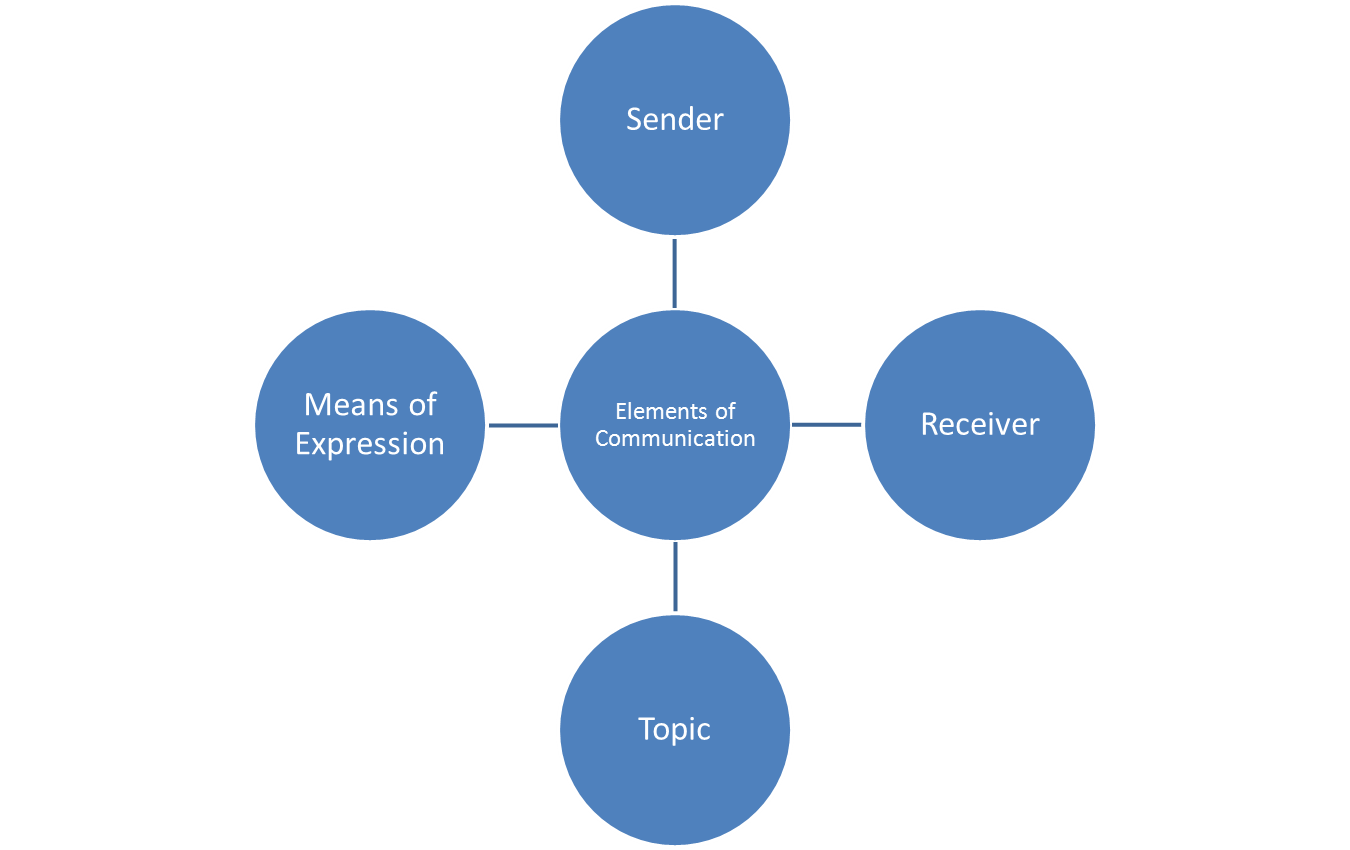 Perception of self occurs through interaction with people, knowledge of surroundings, and mastery of skills
6
The role of vision and hearing in helping children develop a sense of self separate of others
perceiving the distance between self and others
associating self produced sounds with their own movements or sounds that are produced by others
An understanding of the physical self  provides a foundation  for movement, exploration and early communication through body movements (Bruce,2005)
7
The recognition of the association between one’s behavior and environmental outcomes is critical for future learning.  (Watson, 1966)
Through the responsiveness of the caregiver the infant begins to anticipate that his/her actions will cause change

The caregiver’s response to the infant’s behaviors as if it were communicative creates a mutual dialogue 

The caregivers responsiveness to the infants signals is significantly correlated with the infants security of attachment, learning, and early development (Chen, Haney, 1995)
9
Early social/communicative interaction for the  infant with sensory impairments
The infant lacks many of the cues from the parent (visual and auditory)

The infant may respond differently in response to the cues they do perceive ( quieting rather than turning toward the source or increasing movements
The act of reference emerges not as an individual act but as a social one  (Werner and Kaplan 1963)
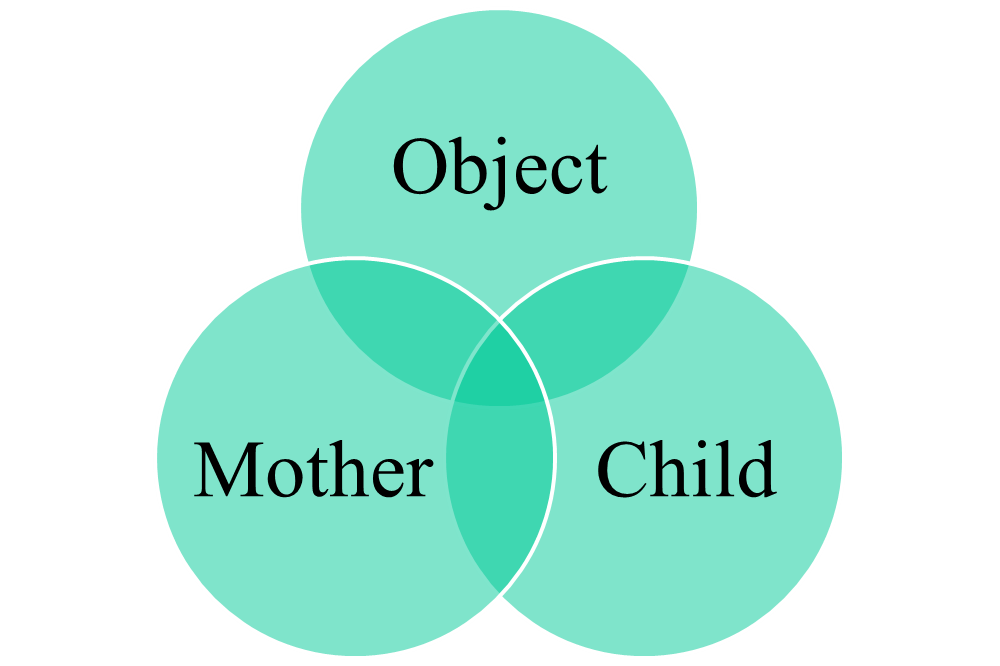 Children who are blind/VI or deaf blind learn about their world from a part to whole  experience

Consistent and predictable environments help the child develop a sense of permanency

How they explore and how much they explore  provides them with cues and associations  thereby influencing their ability to recall objects and events in their world
12
Progressive Distancing
Decontextualization: spatial in a place other than here; and temporal from a time other than right now
Denaturalization: decreasing similarity between symbol and what it represents
13
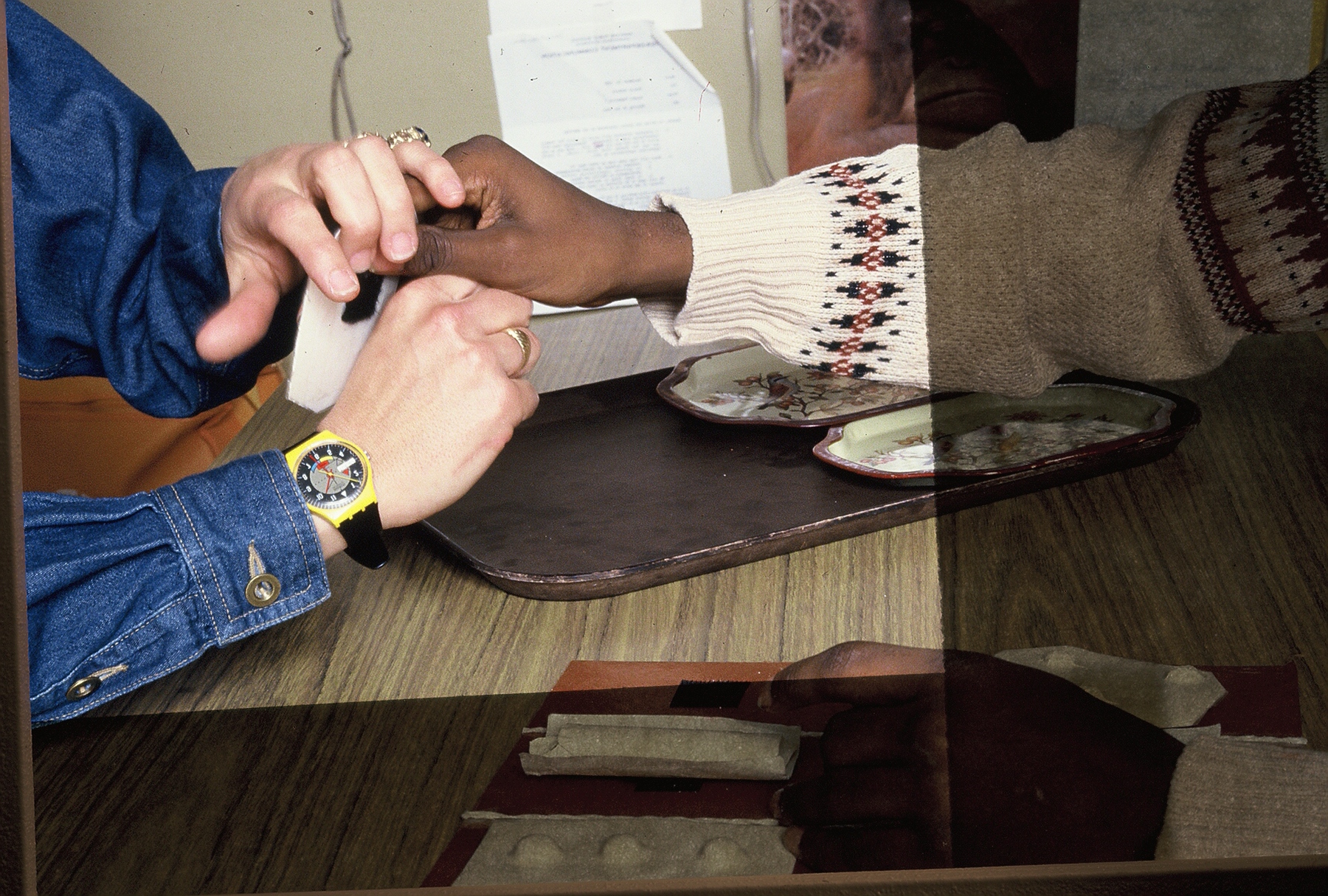 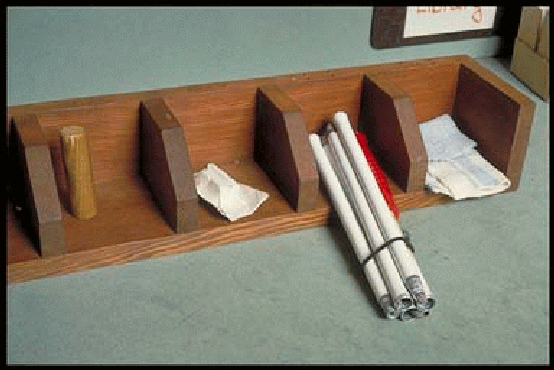 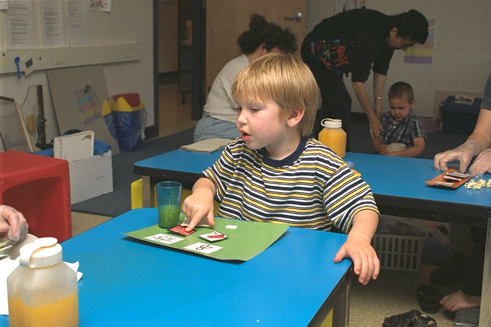 I.
Preintentional
Behavior
The child’s behavior is not under his own control.  It is in reaction to things (such as feeling hungry or wet or sleepy).  Parents interpret the child’s state from his general behaviors, such as body movements, facial expressions and sounds.
The child’s behavior is now intentional (under the child’s control), but she does not understand that “If I do this, Mom or Dad will do that for me”–in other words she does not communicate intentionally yet.  Parents continue to interpret the child’s needs and desires from her behavior, such as body movements, facial expressions, vocalizations and eye gaze.
The child uses pre-symbolic behaviors intentionally to express his needs and desires to other people. They are called “unconventional” because they are not socially acceptable for us to use as we grow older: they include body movements, vocalizations, facial expressions and simple gestures (such as tugging on people).
The child uses pre-symbolic behaviors intentionally to express her needs and desire to other people.  “Conventional” gestures include behaviors such as pointing and nodding the head “yes”.  We continue to use conventional gestures as adults to accompany our language.  Note that many of these gestures (and especially pointing) require good visual skills and may not be appropriate for children with severe vision impairment.
Symbols physically resemble what they represent in a way that is obvious to the child—they look like, feel like, move like or sound like what they represent.  Concrete symbols include picture symbols, objects used as symbols (such as a shoelace to represent “shoe”), certain “iconic” gestures (such as patting a chair to say “sit down”) and sounds (such as making a buzzing sound to refer to a bee).  Children with severe physical impairments may access picture and object symbols through the use of a mechanical device or by pointing, touching or eye gaze.
The child uses abstract symbols such as speech, manual signs, or Brailled or printed words.  These symbols  do not look, feel, or sound like what they represent.  They are used one at a time.
VII.  
Language
The child combines symbols (any sort of symbols) into ordered two- or three-symbol combinations (“want juice”, “me want juice”), according to grammatical rules.  The child understands that the meaning of word combinations may differ depending upon how the symbols are arranged.
II.
Intentional Behavior
III.  
Unconventional Communication
IV.
Conventional   Communication
V.
Concrete Symbols
VI.
Abstract 
Symbols
Gestures
Effective
They are Generic. A single gesture may be used to refer to many things
Can be used to communicate about only that which is happening now and here
Communicative Intent
Is shaped by caregivers responding to pre-intentional behavior as if it were intentionally communicative
Intentional Communication
Implies
Intentional behavior
Purposefully directed toward another person with intended meaning

Requires dual orientation to both the communication partner and the topic
Communicative Intent
May rely on social negotiation  of meaning between sender and receiver because the intended meaning may not be clear

Creates a degree of interdependency between sender and receiver

Not uncommon to misinterpret intent in AAC use (e.g. points to a picture is he making a request or commenting)
Characteristics of Intentional Communication
Persistence
Repetition
Alternating Gaze (body orientation, leaning toward)
Changing the signal used
Awaiting a response
Terminating the signal when responded to
Indicating satisfaction or dissatisfaction  to response  (Wetherby& Prizant 1989)
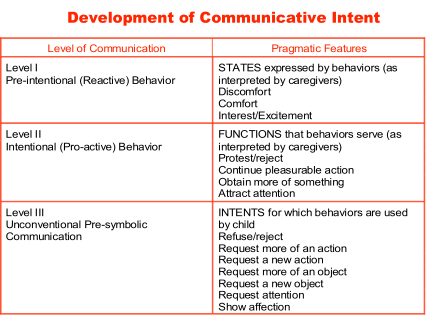 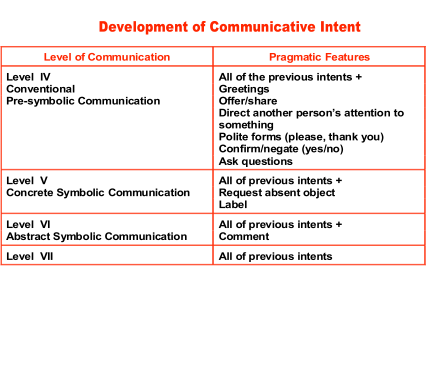 #4
Communication Intervention for Children with Severe and Multiple Disabilities
Charity Rowland, PhD., & Philip Schweigert, M.Ed.
Oregon Health & Science University
Design to Learn Projects 
1600 SE Ankeny, Portland, Oregon
“Assessment that does not lead to improved student performance serves no useful purpose” (Bradley-Johnson, 1994)
“…most normed early communication assessments rely on specific physical or sensory behaviors that may not be accessible to children with physical and /or sensory impairments” 
(C. Cress 2014)
24
Authentic* Assessment
(*worthy of acceptance because of  accuracy)Bagnato 2009; Bagnato & Neisworth 1999
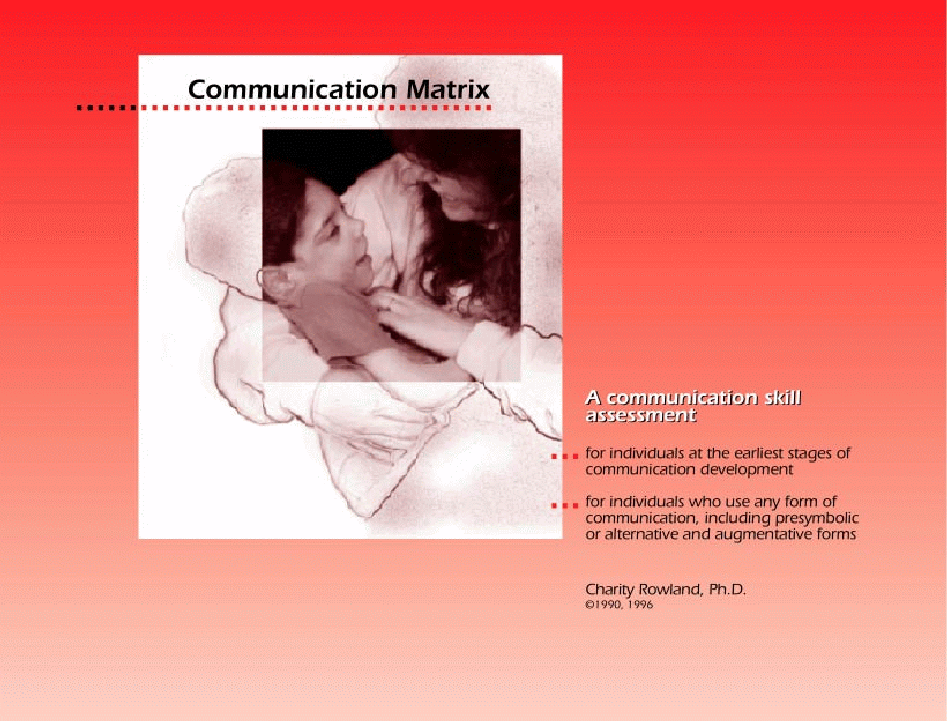 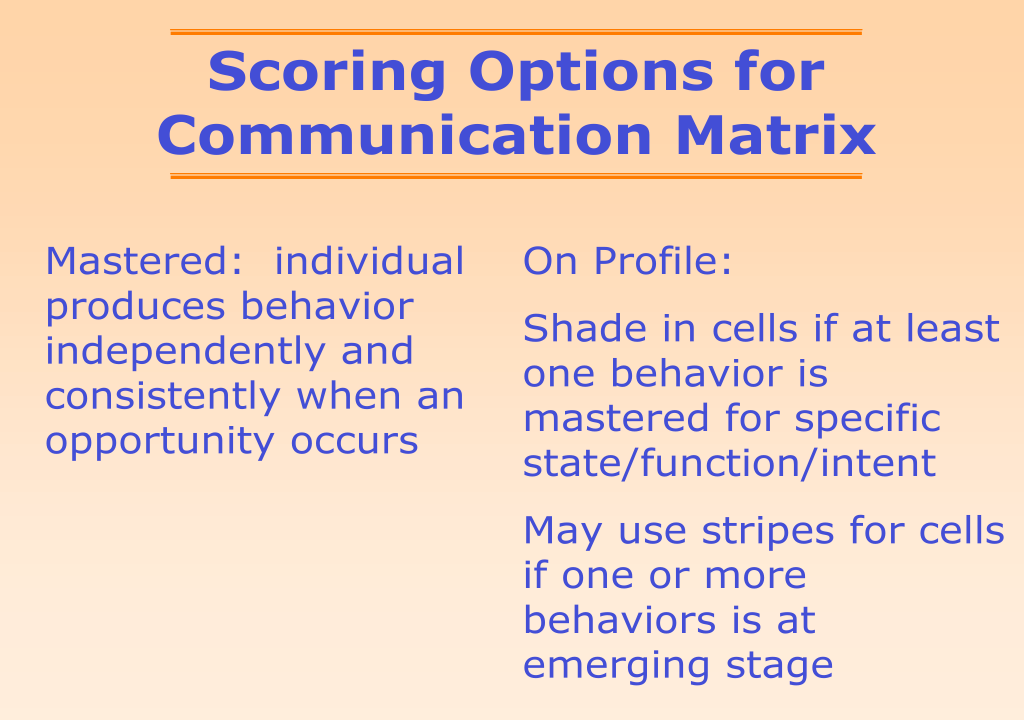 Assessment of  Early Communication
www.communicationmatrix.org 
Dr. Charity Rowland
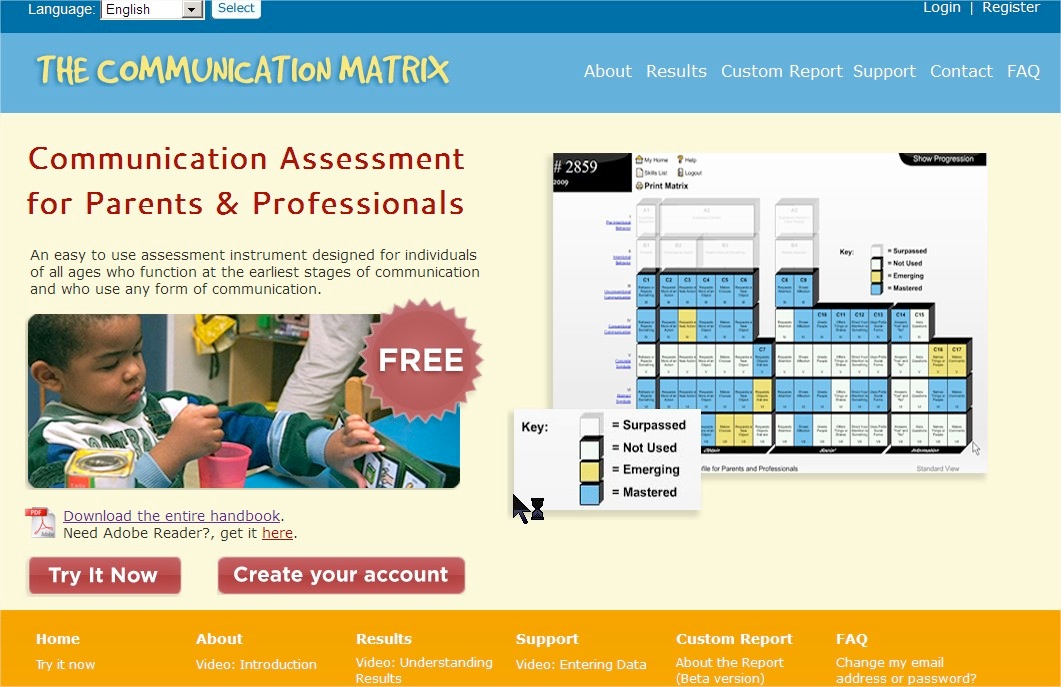 Basic Sequence  of Receptive Communication Development
Awareness
Reacts to People and may begin to orient towards them

Example: Quiets fusses stiffens when engaged by another person May begin to turn or lean toward them when engaged by them
Anticipation
Orients toward people and may begin to attend to their communicative behavior

Example  Quiets and orient to, touching or tactually exploring the person when engaged. Shows general anticipation such as smiling, reaching toward, when engaged by another person
Recognition
Attends to another's communication and responds to  their specific behaviors and intents

Shows specific response associated with a specific cue from other person such as leans forward when presented with a bib, or bounces when assisted to touch the therapy ball
Intervention
Is about building on what we understand about the child and her knowledge of and relationship to the social and  physical world
Goal setting
What level of communicative competence to target (I-VII)

What communicative behaviors and intents/functions to target
Considerations

Does the learner  readily exhibit her current communication skills whenever the opportunity arises or does it only occur when she is given very specific prompts

Is the learner able to use his present skills across a variety of topics settings and with different partners
Where to target communication opportunities
Ideally any- and every- where
If necessary pick those situations
 where the child’s interests are the greatest
valued by the learner and his or her family
and where you can insure the most consistency from the social environment
predictable routines are necessary before we can expect our learner to indicate a desire to reinstate such interactions
Pre-Symbolic Communication
Key Elements of Individualized Instruction
(see page 10 First Things First)
MOTIVATION: What are reinforcing topics and settings for the learner to communicate about?

 POTENTIAL RESPONSES: How will the learner express himself/herself? 

 GAINING ATTENTION: How will the learner initiate communication with others?

 REINSTATEMENT: How will the learner indicate to another person that s/he would like to continue an interaction?

 REQUESTING/CHOICEMAKING: How will the learner indicate his/her preference between two or more objects?

 PROMOTING PROGRESS: How do you design instruction to promote steady progress?
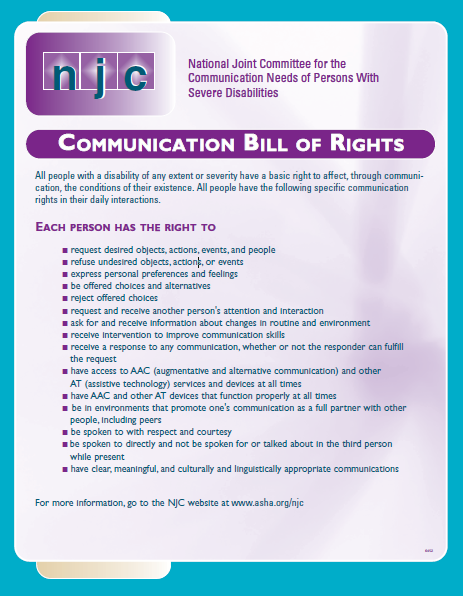 Three essential building blocks of communication…
Spontaneous signals..
 for gaining attention to initiate social interaction
for accepting what is currently happening
for rejecting the current status of things

Beukelman and Mirenda (2013) Augmentative and Alternative Communication; Supporting children and adults with complex communication needs
39
Level I
Janssen, Riksen-Walraven, &Van Dijk, 2003 describe characteristics of Harmonious interactions  including;
mutual attention implying that child and partner are open to each other  and shared attention
reciprocal attunement requiring contingent responsivity, sensitivity to each others’ signals and leaving space/pausing for the other to take a turn
adequate emotional regulations which refers to the ability to maintain or regain an appropriate arousal level
Level II
Level III
Levels V-VII
Types of Tangible Symbols
LEVELS OF         REFERENT          SYMBOL
REPRESENTATION
Raisins
Bolt

Shoe
Bicycle
Car/Out
Eating


Pretzel

Multicolored
 Vinyl
Therapy Ball


Work Table

Cafeteria
A few raisins glued to a piece of cardboard 
A bolt is shrink-wrapped onto cardboard backing

Shoelace
Handle Grip
Car Key
Spoon


Thermoform of pretzel (shares shape & size with   referent
Wood block covered with multicolored vinyl

Shares texture and color with referent; for blind individuals only one feature <texture> is shared

Ribbed rubber mat is attached to table: a small piece of the mat serves as the symbol
Wooden apple shape is attached to cafeteria door: a similar shape serves as the symbol
Identical Object


Partial or Associated 
Object




One or Two Shared 
Features





Artificial Association



Photographs                    -Self Explanatory-

Line Drawings                  -Self Explanatory-
“Tangible” Means…
Physically Tangible


 Conceptually Tangible- to the INDIVIDUAL
USER (eye of the beholder)
http:/www.osepideasthatwork.org/toolkit/
47
Promoting Progress
How do you help the child to keep learning?
Expand vocabulary
Increase size of symbol array
Generalize the use of symbols to other situations and with other people
Teach new functions
Multi-symbol utterances
Portability
Change symbol type
Fast mapping
As the learner begins to acquire vocabulary at a certain level of symbolic representation new vocabulary may be learned at a faster rate

Moving the learner to a more abstract level too soon rather than allowing them to develop a meaningful vocabulary at the current level may preclude this fast mapping